GDPR@INAF
Stato dell’arte e prospettive
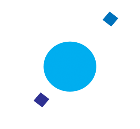 ICT INAF Workshop
Catania, 11 settembre 2018
A cura di: Francesco Caprio – Responsabile della Protezione dei Dati
Calendario di visite presso le Strutture di Ricerca
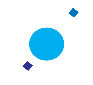 INAF ICT Workshop – Catania, 10-14 settembre 2018
Lo stato dell’arte: situazione generale
Sensibilità molto spiccata per le novità introdotte dal GDPR
Buone pratiche sviluppate presso molte strutture
Generale attenzione per i nuovi adempimenti previsti
Elevato grado di maturità del system management
Buon livello di implementazione delle Misure Minime di Sicurezza
Alti standard tecnici in termini di dotazioni strumentali
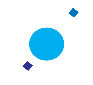 INAF ICT Workshop – Catania, 10-14 settembre 2018
Lo stato dell’arte: criticità
Mancanza di direttive e/o indicazioni da parte dei vertici dell’Amministrazione e di una policy generale in materia di trattamento dati 
Quadro generale estremamente variegato: ognuno “fa da sé”, con il rischio di allargare il divario tra  le Strutture  
Eccessiva eterogeneità dei processi/procedure relativi al trattamento dei dati e mancata definizione della “catena di responsabilità” (Incaricati del trattamento: who’s doing what?)  
Mancata predisposizione/previsione degli “strumenti minimi” relativi alle attività di trattamento già previsti dal D.lgs. n. 196/2003 (ad esempio, il Registro delle attività di trattamento) 
Ingiustificato timore per il quadro sanzionatorio delineato dal GDPR, con il rischio di rallentamento o, addirittura, di paralisi delle attività
Carenza di procedure (o, almeno, di chiare e ben definite linee guida) in caso di incidenti informatici suscettibili di determinare “data breach”
Approccio puramente adempimentale e scarsa predisposizione alla condivisione delle buone pratiche sviluppate ed in essere
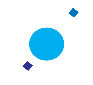 INAF ICT Workshop – Catania, 10-14 settembre 2018
Cosa abbiamo fatto: attività ed iniziative
Adeguamento delle informative da rendere agli interessati
Incontro con il RPD del CINECA, volto a definire gli aspetti più rilevanti della attività di trattamento svolte dal Consorzio a beneficio dell’Istituto in qualità di Responsabile esterno 
Definizione di “misure minime” da adottare immediatamente nella organizzazione e nella gestione degli eventi di divulgazione
Aggiornamento delle clausole da inserire all’interno dei contratti di lavoro e dei contratti di procurement e nei bandi
Adeguamento della pagina web del sito istituzionale dedicata alla privacy (Informativa, cookie policy, nominativo e recapiti del RPD)
Linea telefonica ed indirizzo email dedicati (con un tasso di risposta del 100% entro 72 0re)
Partecipazione al “Tavolo Tecnico Privacy” istituito dalla Co.Di.G.E.R. (Conferenza dei Direttori Generali degli Enti di Ricerca) e ai vari meeting indetti dalla Consulta dei Presidenti degli Enti di Ricerca con il Garante
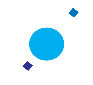 INAF ICT Workshop – Catania, 10-14 settembre 2018
Cosa dobbiamo fare…urgentemente!
Definizione della “catena di responsabilità” interna all’INAF (individuazione di eventuali Responsabili interni delle attività di trattamento e degli incaricati, mediante veri e propri provvedimenti di designazione, vd. infra) 
Mappatura dettagliata delle risorse informatiche attualmente in uso 
Definizione dei tempi di retention dei Data e dei log (questa questione è già all’attenzione del Tavolo Tecnico Privacy della Co.Di.G.E.R.)
Creazione di una rete di referenti territoriali per la gestione degli eventi critici che possono determinare “data breach” significativi (INAF Emergency Response Team)
Adeguamento delle sale macchine presso tutte le Strutture, anche mediante installazione di sistemi di accesso controllato e procedure/manuali interni per l’individuazione dei soggetti autorizzati  
Approvazione del disciplinare in materia di “Utilizzo delle risorse informatiche dell’INAF”, che definirà anche le policy e le procedure di sicurezza nella gestione delle risorse in questione e comporterà una vera e propria “assunzione di responsabilità” da parte degli utenti    
Avvio di un programma di formazione e sensibilizzazione del personale da parte del RPD
Previsione e/o programmazione di misure specifiche in materia di “Business continuity” e “Disaster recovery”
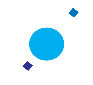 INAF ICT Workshop – Catania, 10-14 settembre 2018
Un esempio: designazione dell’incaricato del trattamento
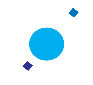 INAF ICT Workshop – Catania, 10-14 settembre 2018
Altre questioni rilevanti
Ricognizione di tutti i Responsabili esterni del trattamento (Fornitori di servizi web, responsabili della videosorveglianza, gestori telefonici VoIP)
Definizione di una privacy policy uniforme dei siti web ed in materia di videosorveglianza
Definizione di livelli e procedure di sicurezza uniformi
Manuale di gestione documentale
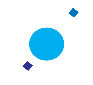 INAF ICT Workshop – Catania, 10-14 settembre 2018
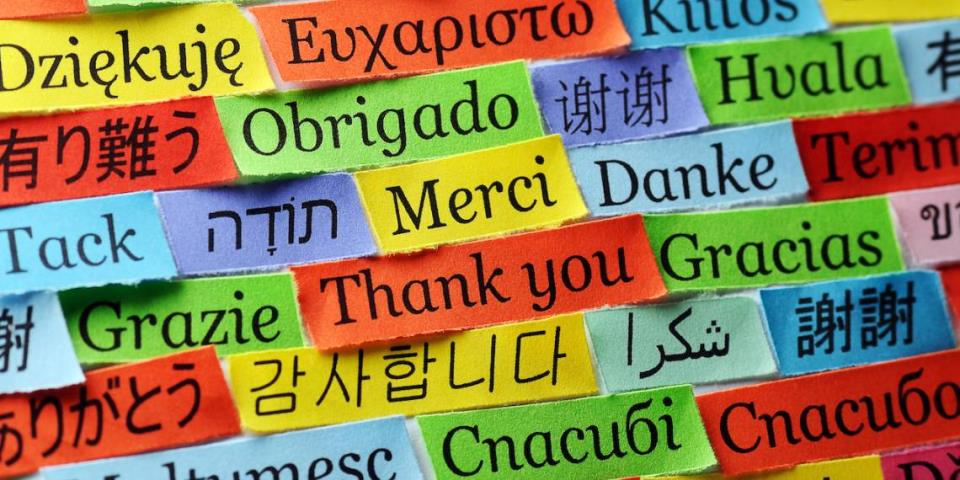 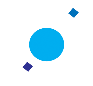 A cura di: Francesco Caprio – Responsabile della Protezione dei Dati
Email: rpd@inaf.it -  Tel.: 06/35533255